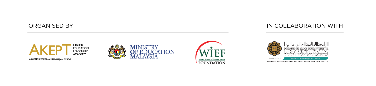 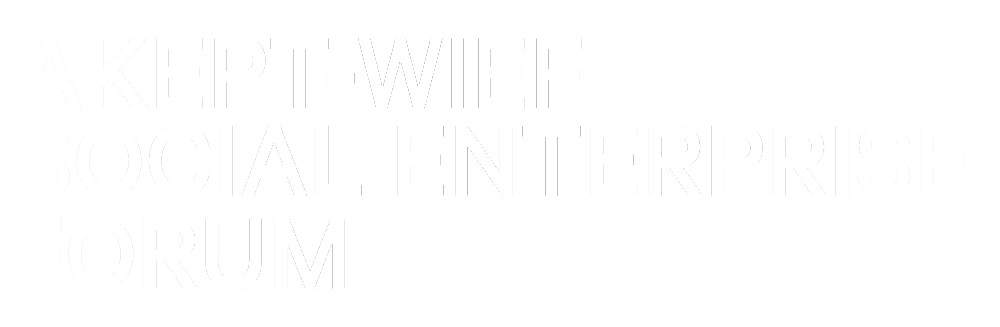 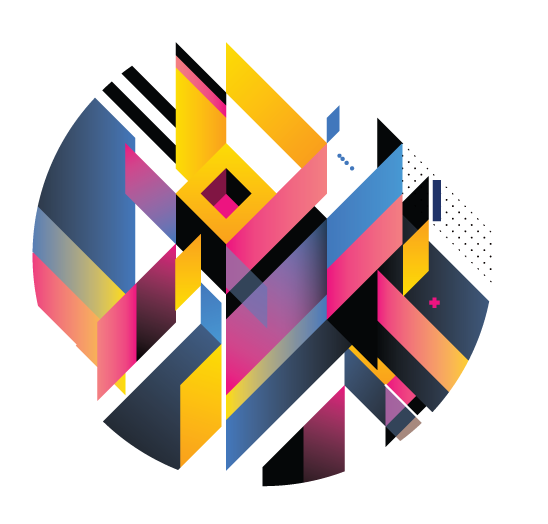 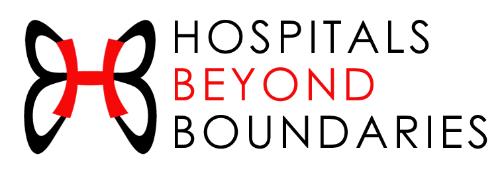 SUCCESS STORY
By
Dr Izza Arsyika Abdul Rahim
Secretary
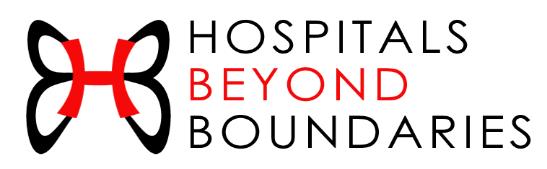 Our Team Members
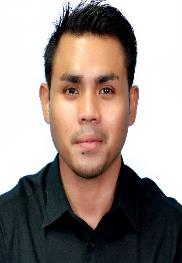 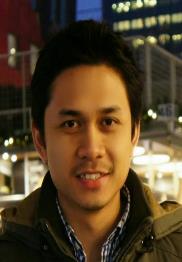 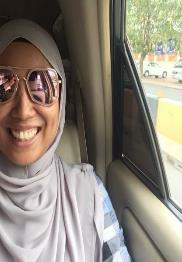 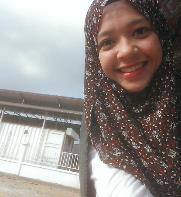 Dr Izza Arsyika
Dr Inah Ja Abd 
Jalil
Dr Lutfi Fadil 
Lokman
Dr Wan Abdul 
Hannan
Chief Operating Officer
Co founder and CEO
General Secretary
Founder and Chief Strategist
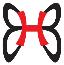 Our Team Members
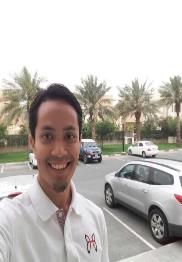 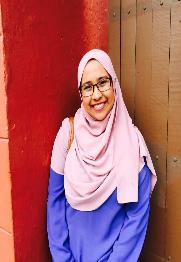 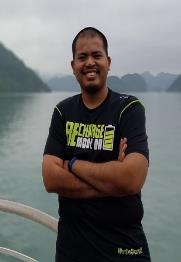 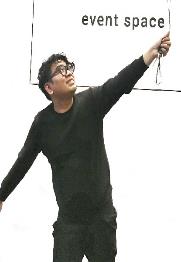 Izzati Inani
Majid
Yusri Aiman
Muhammad 
Akmal
Khairul Izwan
Aziz
Finance Officer
Head of Finance
Head of Marketing
Marketing Officer
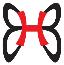 Our Team Members
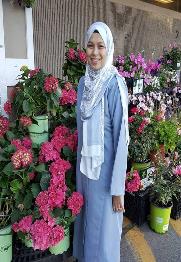 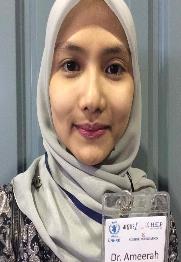 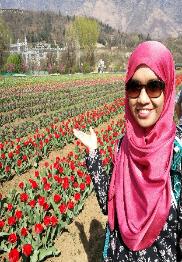 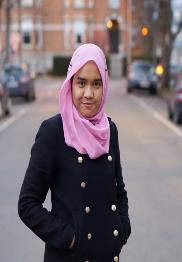 Asmah Shahidan
Dr Ameera
 Syafiqah
Dr Sarah 
Shahidan
Dr Kamaliah
Jalalonmuhali
Assets Management Officer
Marketing Officer
Volunteer Officer
Finance Officer
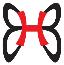 Our Team Members
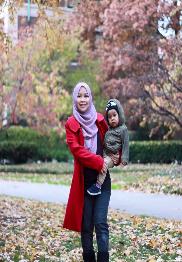 Dr Fahimah
Public Relation Officer
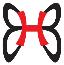 How did HBB come about?
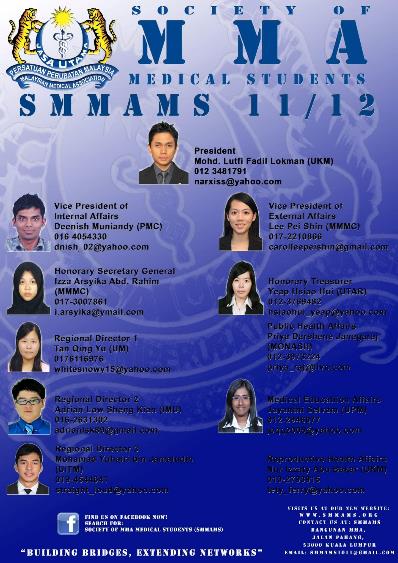 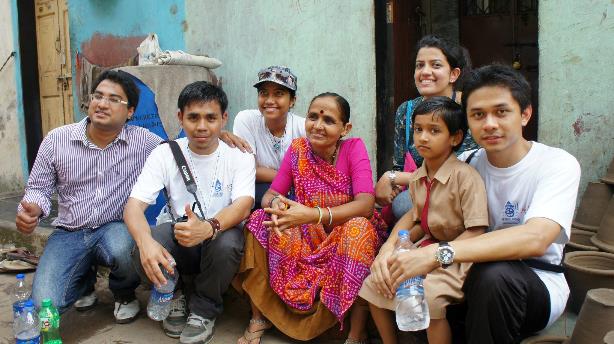 Opportunity came
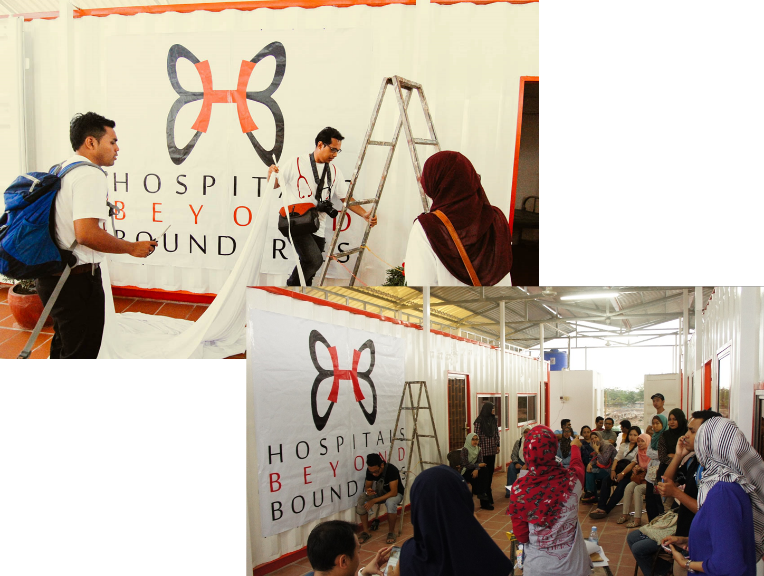 LAUNCH OF HBB CLINIC, PHNOM PENH, CAMBODIA 2014
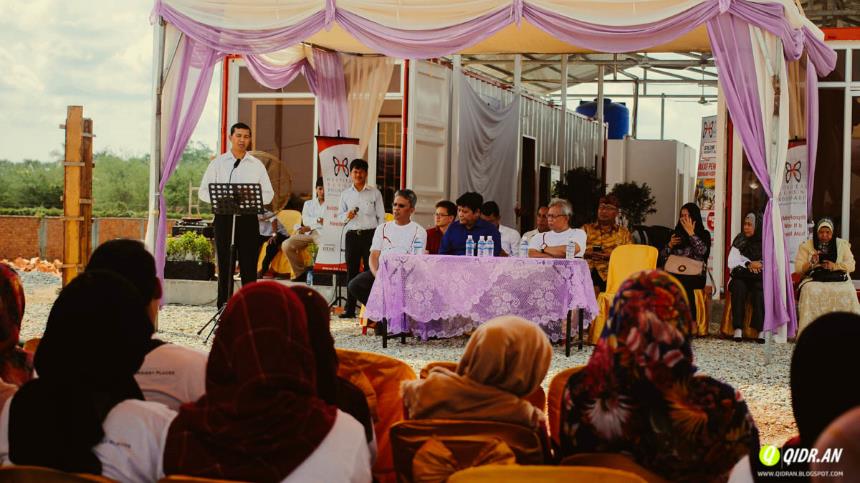 HOSPITALS BEYOND BOUNDARIES CLINIC, PHNOM PENH, CAMBODIA
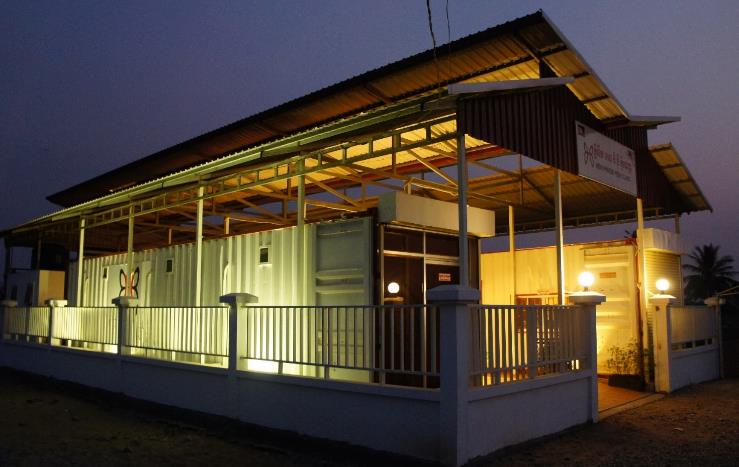 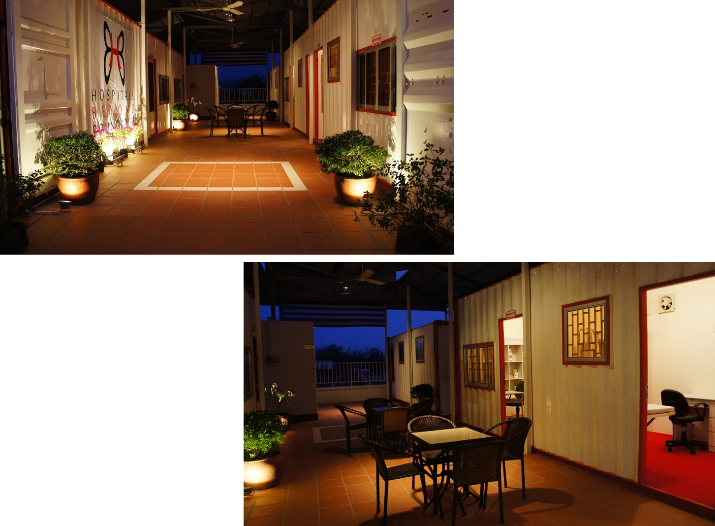 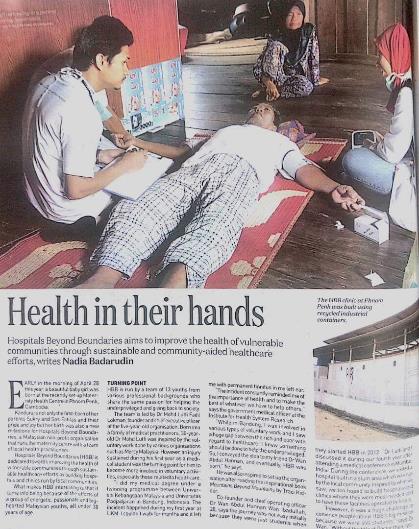 THE BIG DREAM – MATERNAL HEALTH CENTRE
Empowering the community
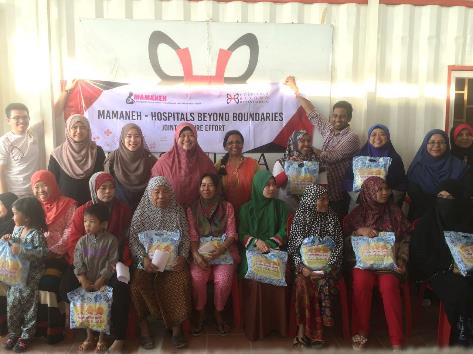 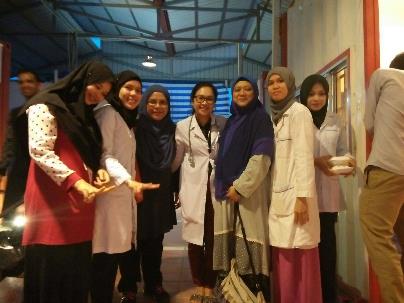 MIDWIFERY CLASS and HOME VISITS
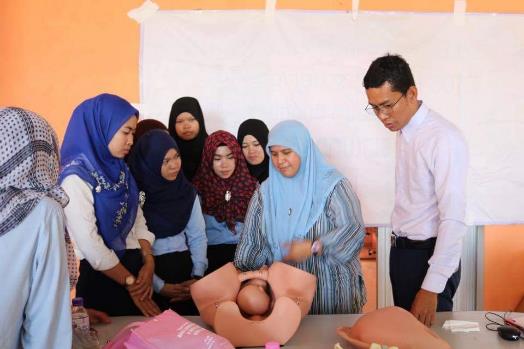 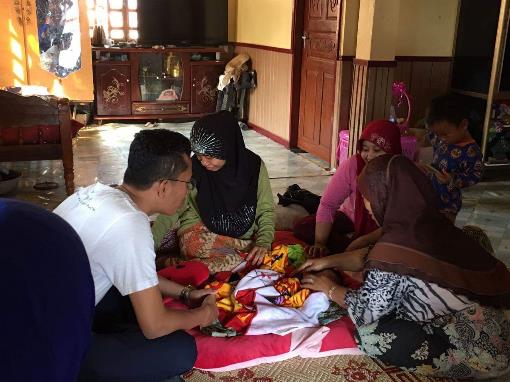 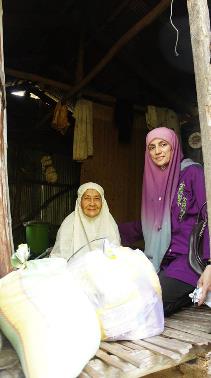 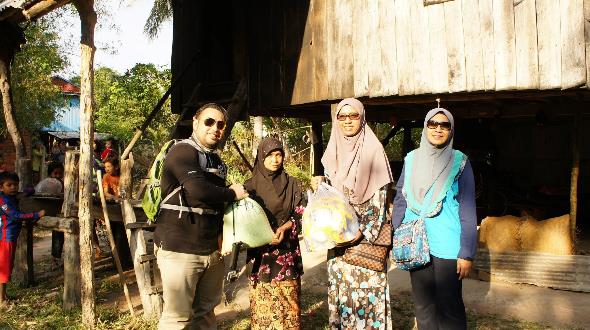 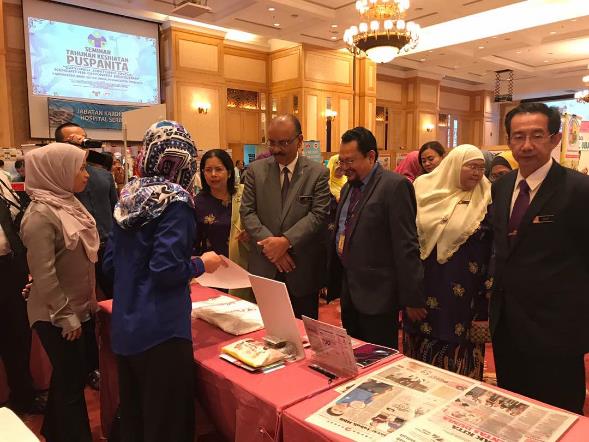 2016- Dr Lutfi recognized as United Nation Young Leader
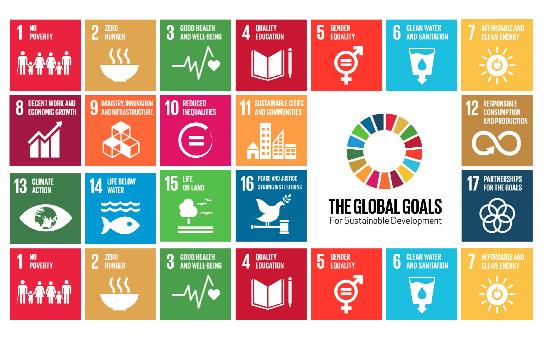 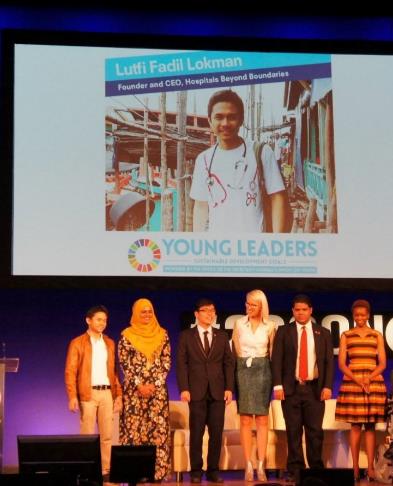 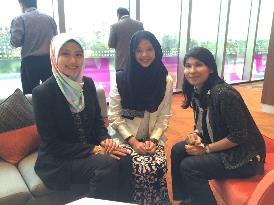 HBB supporters in Qatar
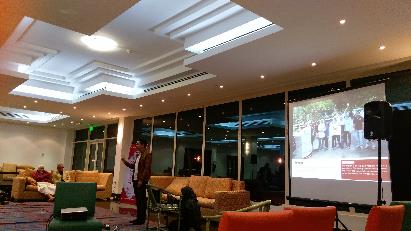 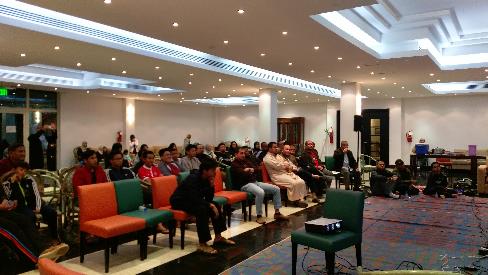 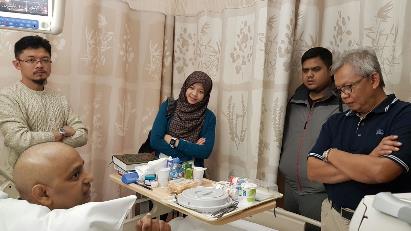 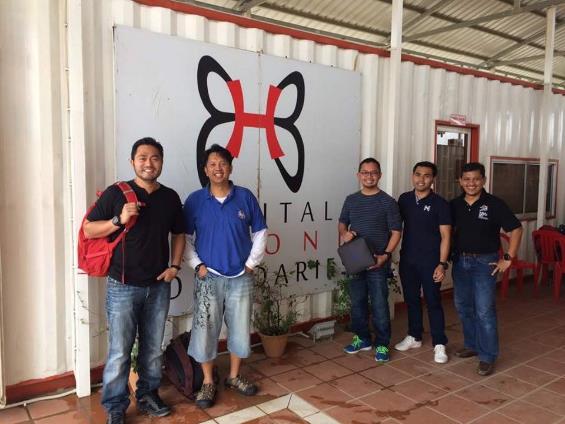 FIRST HERNIAL REPAIR SURGERY
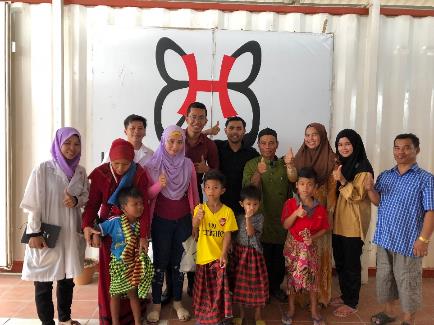 HBB MOBILE CLINIC
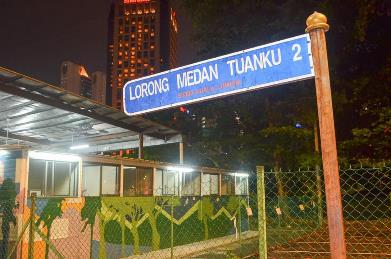 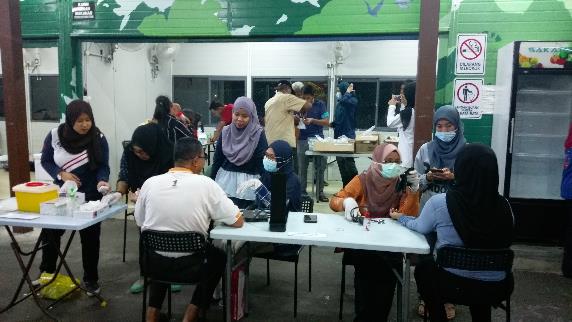 MAMANEH – Malaysian Association of Maternal and Neonatal Health
HBB Timeline
2012
2013
2014
2015
Engagement with local community
Establishment
Fundraising activity
Establishment of HBB Clinic
22nd May 2012 as an NGO
HBB Mobile Clinic
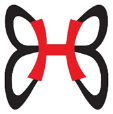 HBB Timeline
2019
2016
2017
2018
Dr Lutfi recognized as United Nation Young Leader
1st Baby born and started hernia repair
Cataract Surgery
Cleft lip repair
And etc
Expanded to Maternity Centre
Dr Hannan received Young Achiever’s Award for Entrepreneur of Excellence from Binary University
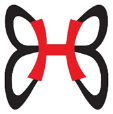 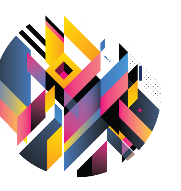 HBB Worldmap
2200
13
HBB Kuala Lumpur & Phnom Penh
30
Volunteers recruited
Hernia repair
Circumcision
57
23
Low risk Deliveries
Outpatients treated
Outreach 
projects
200
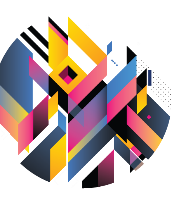 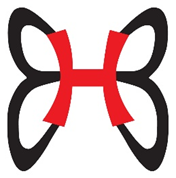 Thank you
www.hbb.org.my